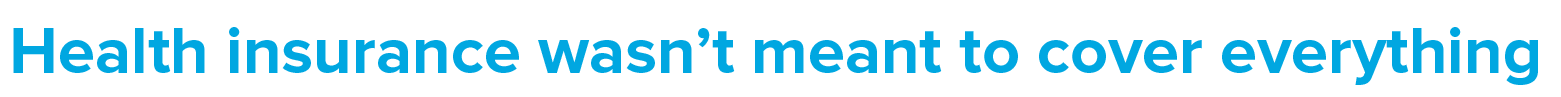 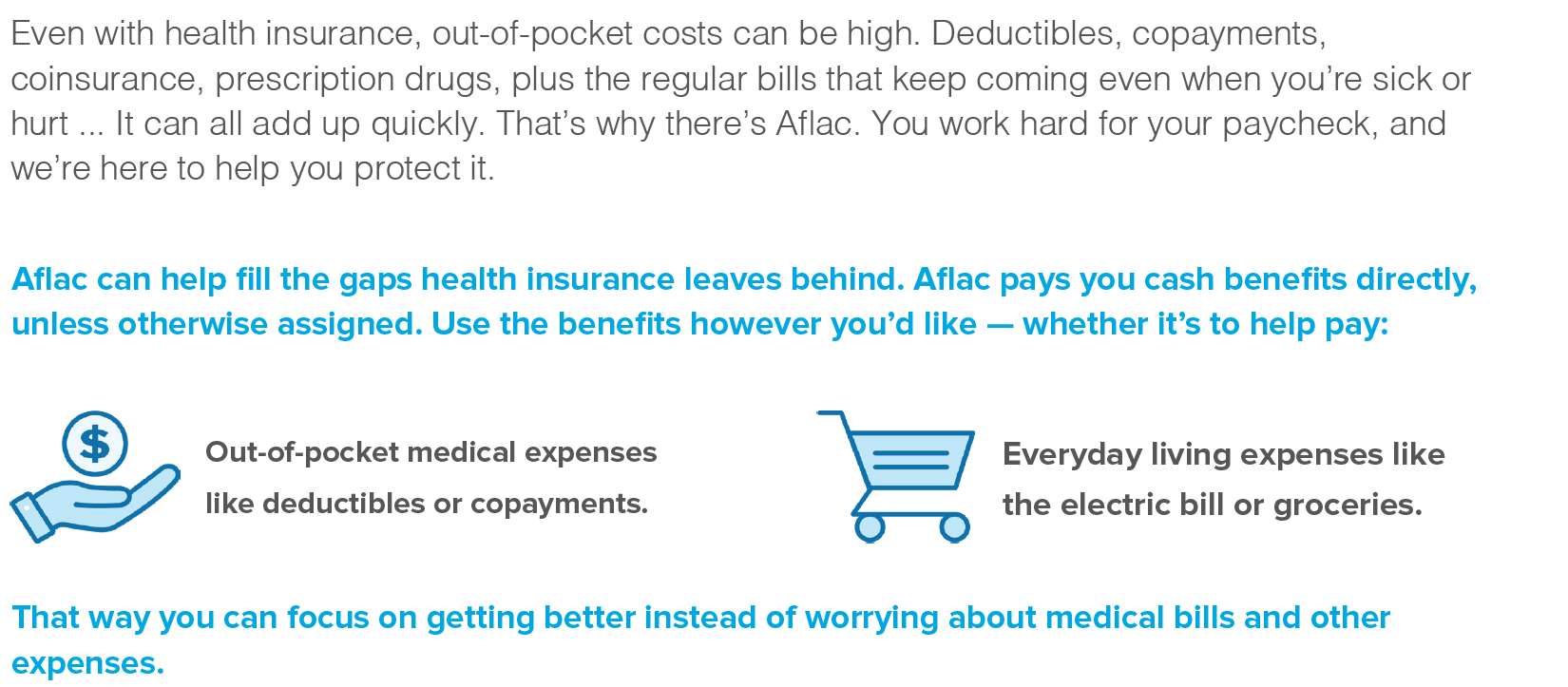 Individual policies are guaranteed renewable.    Coverage is portable.    Historical rate stability.
Benefits on individual policies are paid directly to policyholders, unless otherwise assigned.
Open Enrollment Planning isn’t complete 
until you have Aflac
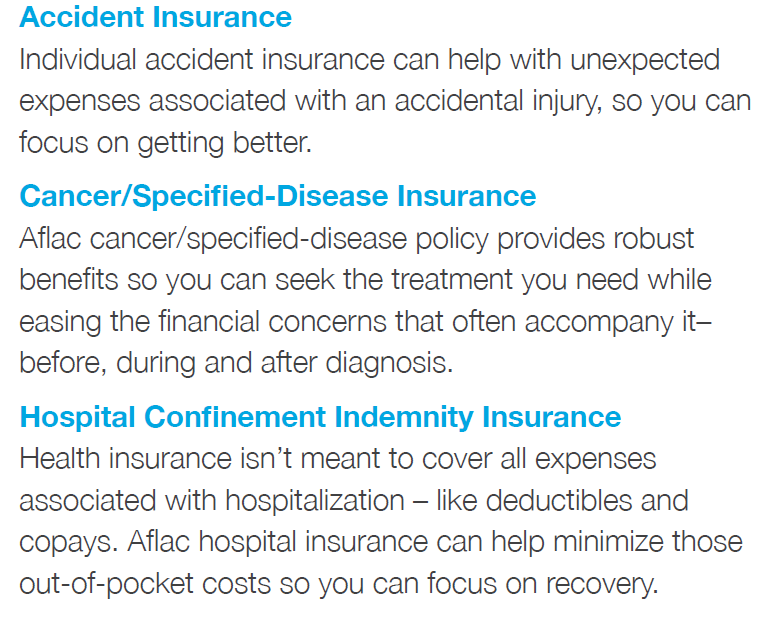 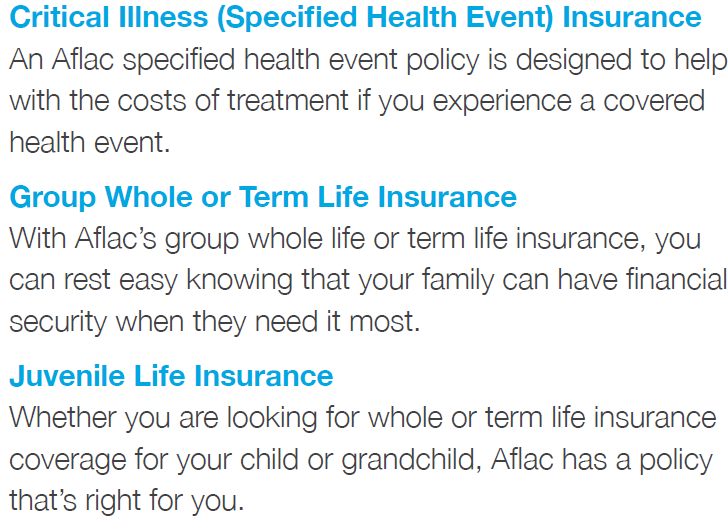 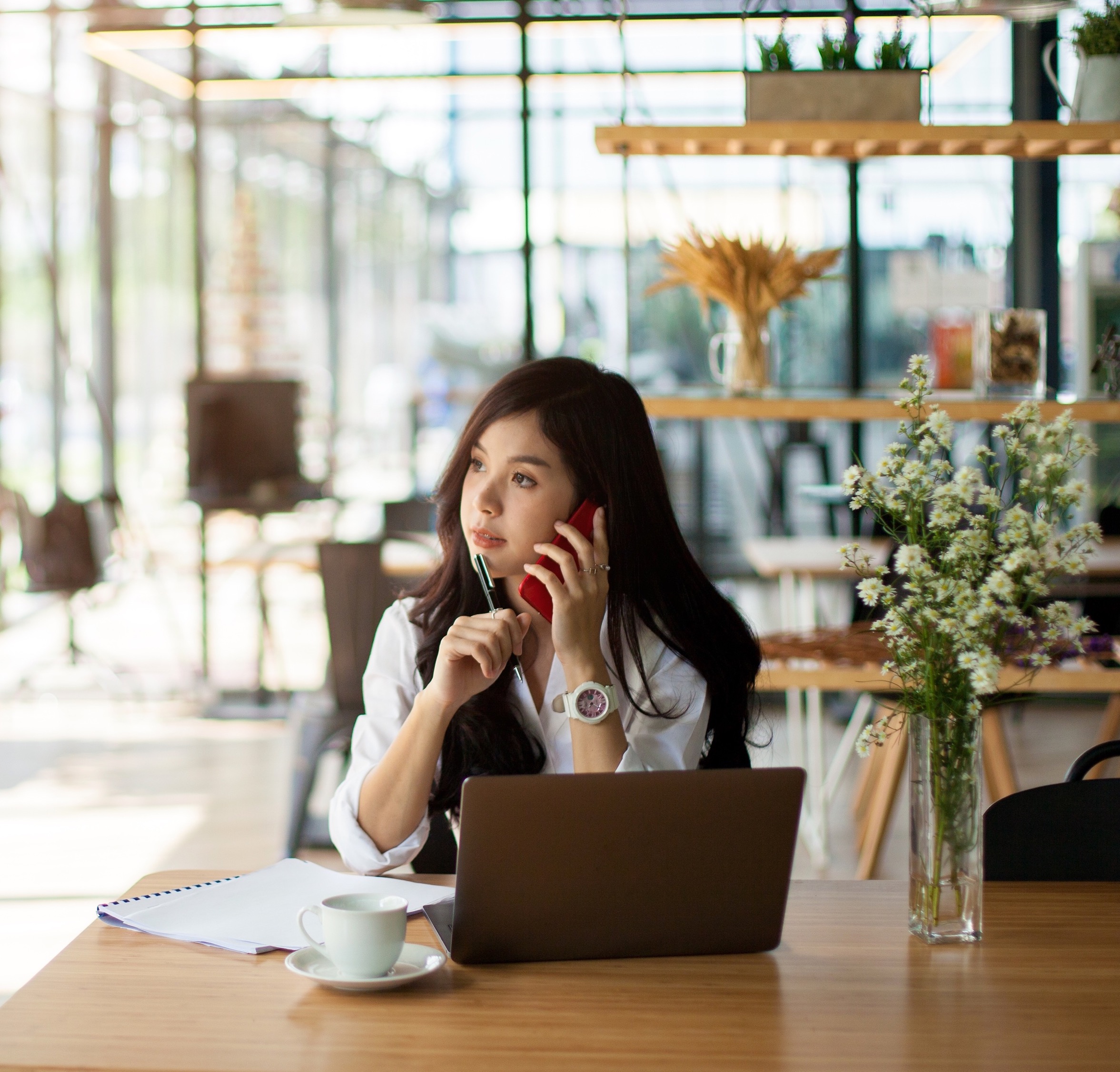 Apply for Coverage
For Questions, Changes or to Apply for Coverage please schedule a 1 on 1 session with your agent.

Jill Krenkler 
760-473-8023
jill_krenkler@us.aflac.com
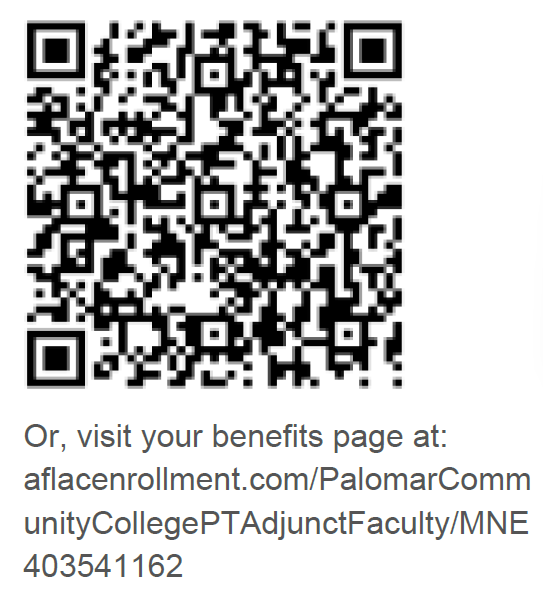